Heilsufrøðiliga starvstovan
Føroyar
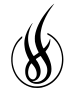 Búnaðarstevnan 2015
Laila Jacobsen, Matvørudeildin,
Heilsufrøðiliga starvsstovan
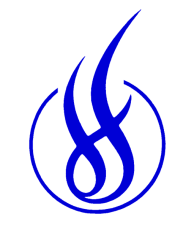 CCA, 
Central Competent 
Authority, legal affair
Vinnumálaráðið, www.vmr.fo
Danish accreditation scheme, no.: 303
CA, 
Competent Authority
For animal diseases in general, the CVO has 
directly reference to the minister.
Arbeiðseftirlitið











1 academic 
5 inspector
Stjóri
1. academic
Food- and veterinary authority
Faroe Islands, www.hfs.fo
Landsdjóralæknin, CVO
2 veterinarian including CVO
1. academic adviser
Skrivstova
Umsiting, KT
2. secretaries
1 computer spec. 
1. finans adviser
Góðska
1. QA coordinator
Kanningarstovur
Mikrobiologi 
lab.

1 Academic
6 Lab tecnicians
2 Assistents
Kemi.


1 Academic
5. Lab technicians
Fiskasjúku
kanningarstova


1 Academic
3 lab technicians
Matvørudeildin

5 academics
3 veterinarians
8 inspectors
Aliloyvir 
umsiting

1 academic
Faroe Islands Food and Veterinary Office
2
Heilsufrøðiliga starvstovan
Føroyar
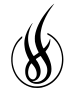 Matvørulógin 20152010
Heilsufrøðiliga starvstovan
Føroyar
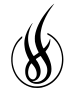 Løgtingslóg um matvørur v.m., nr. 58 frá 2010
Undanfarna matvørulóg var frá 1985
Heilsufrøðiliga starvstovan
Føroyar
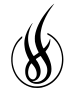 Endamál við Matvørulógini
Brúkaran

Matvøruframleiðaran og handilsfólk

Fremja føroyska matvøruútflutning
Heilsufrøðiliga starvstovan
Føroyar
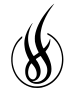 At flett í Føroyum - MVL
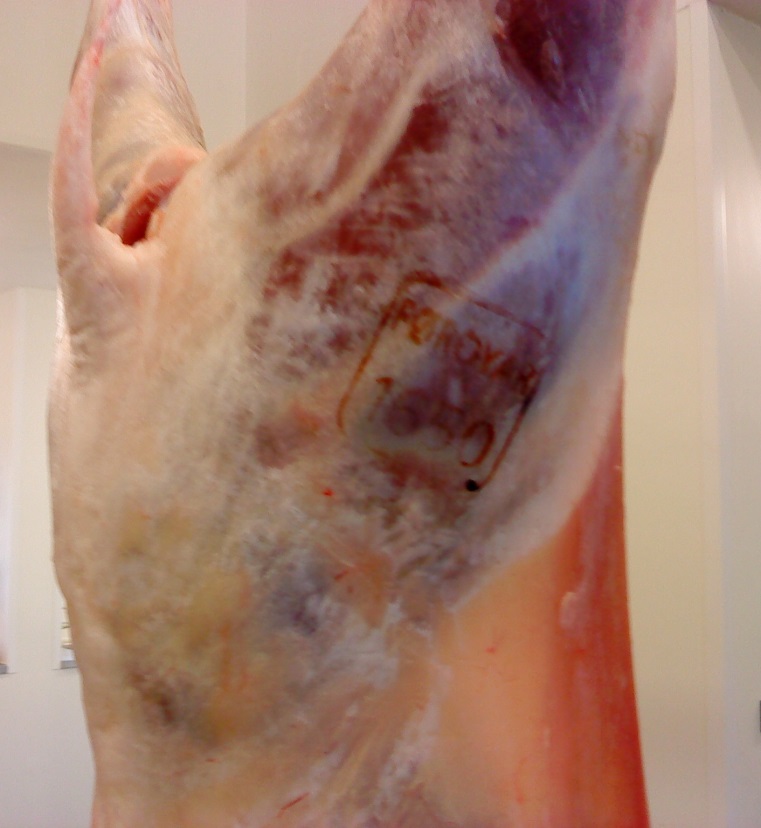 Løggilda slátur - §26


Slátur til egna nýtslu §32


Slátur til sølu í durasølu §32 stk.2
Heilsufrøðiliga starvstovan
Føroyar
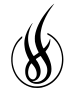 1. juni 2015
Skiftistíðin fyri


 sølu av ikki løggildum
ræstum og turrum kjøti 
til endabrúkaran 
umvegis heil- ella smásølu
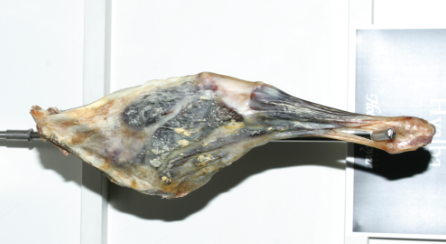 Heilsufrøðiliga starvstovan
Føroyar
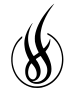 Eftir 1. juni 2015
Ræst og turt kjøt 

í handlum og 

matstovum

koma frá løggildum virkjum

eins og aðrar matvørur
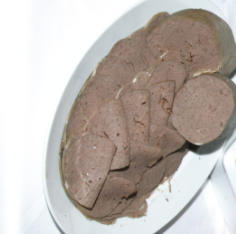 Heilsufrøðiliga starvstovan
Føroyar
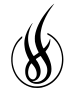 Hvat so?
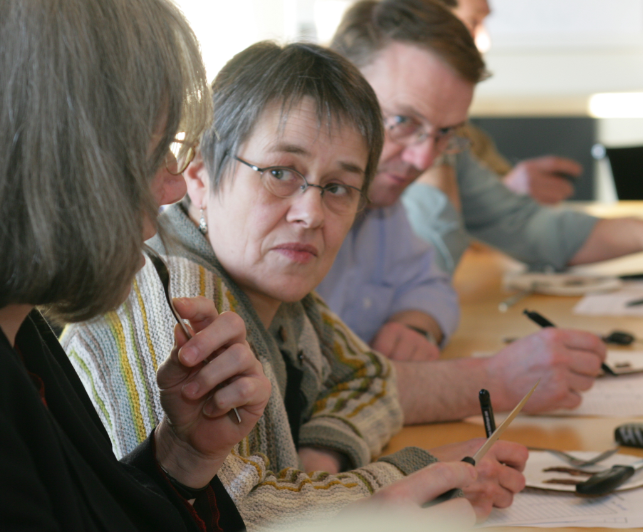 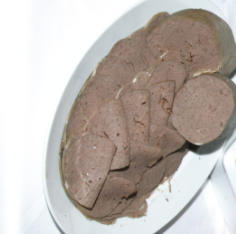 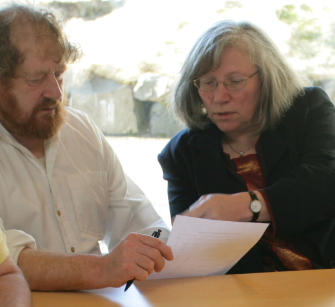 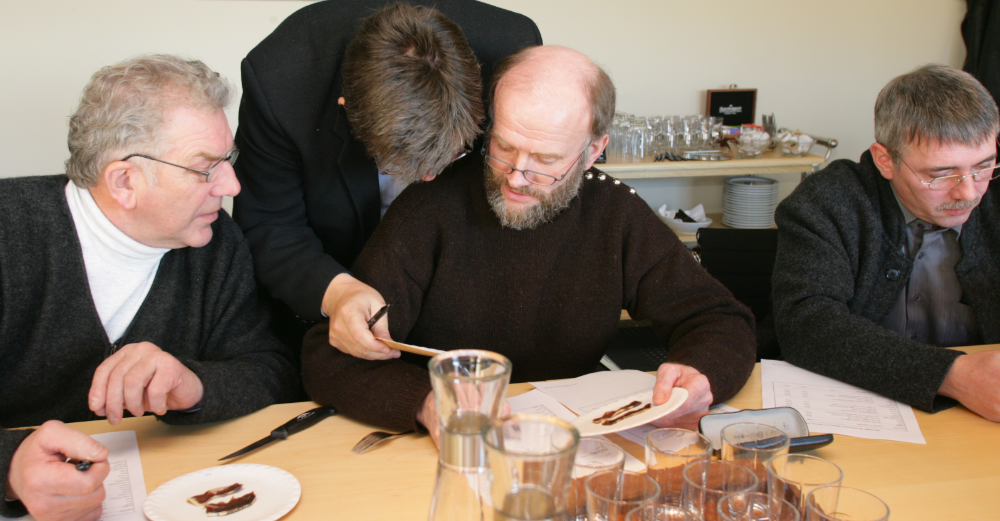 Heilsufrøðiliga starvstovan
Føroyar
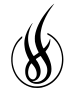 Hvat er durasøla
Søla í durinum á garðinum har kjøti er flett beinleiðis til endabrúkaran
Heilsufrøðiliga starvstovan
Føroyar
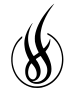 Hví durasøla
Politiskt ynski um at hendan siðvenjan skal halda áfram

Prinsippiið er at keyparin sjálvur kann meta um umstøðurnar á garðinum
Heilsufrøðiliga starvstovan
Føroyar
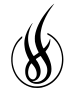 Undantak fyri løggilding

er ikki undantak fyri 

ábyrd av vøruni 

sum verður seld endabrúkaranum
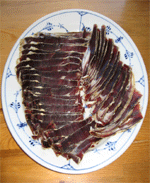 Heilsufrøðiliga starvstovan
Føroyar
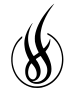 Hvat er durasøla ikki
Søla á torgi, sølubúðum o.l.

(Kæruviðgerð hevur staðfest hetta)
Heilsufrøðiliga starvstovan
Føroyar
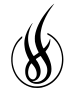 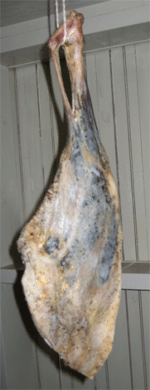 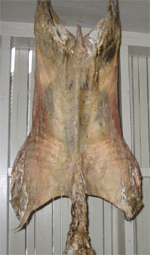 Takk fyri – spurningar?